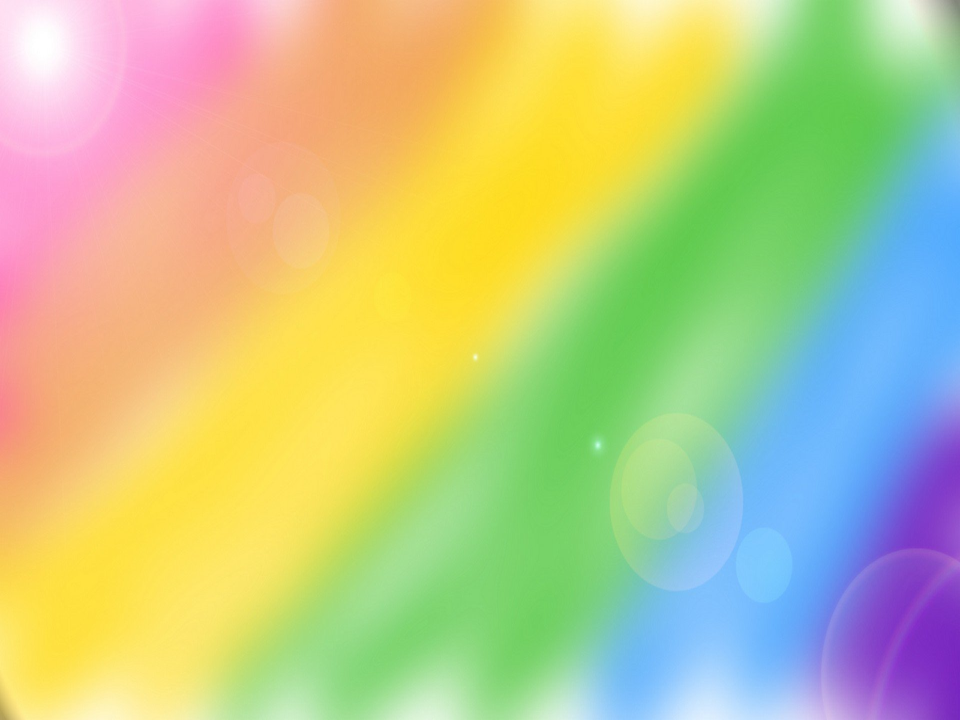 Филиал «Сказка» МБДОУ детского сада «Колокольчик»
Занятие по развитию речи для детей 6-7 лет «Рассказы по картинкам»
Анникова Е.Н., воспитатель
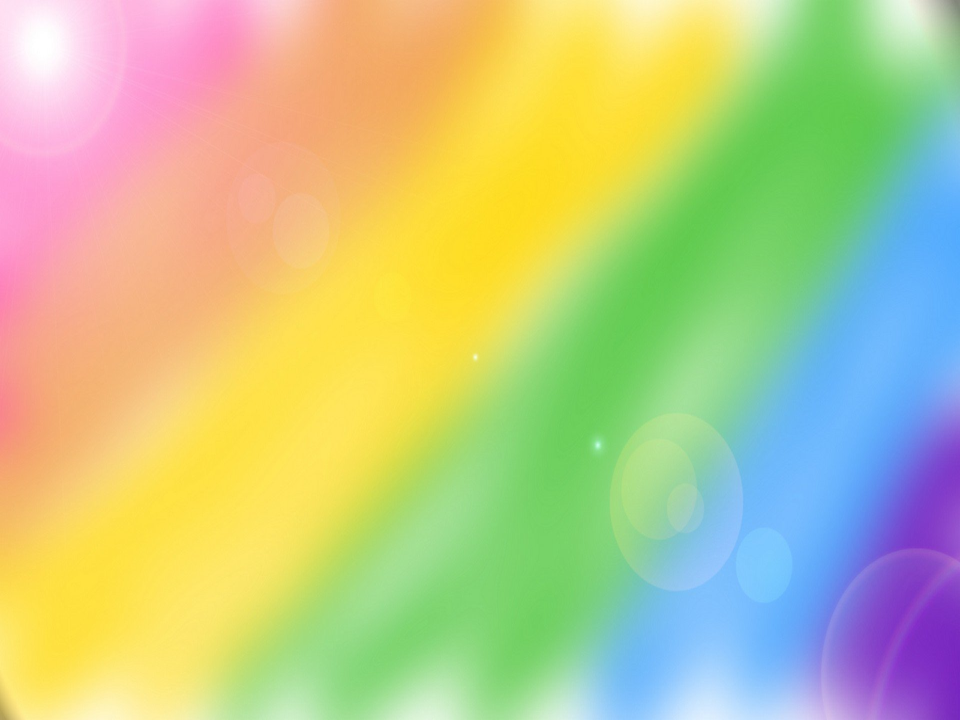 Добрый день!
Сегодня мы будем продолжать
Работу по составлению рассказов
 при помощи КАРТИНОК.
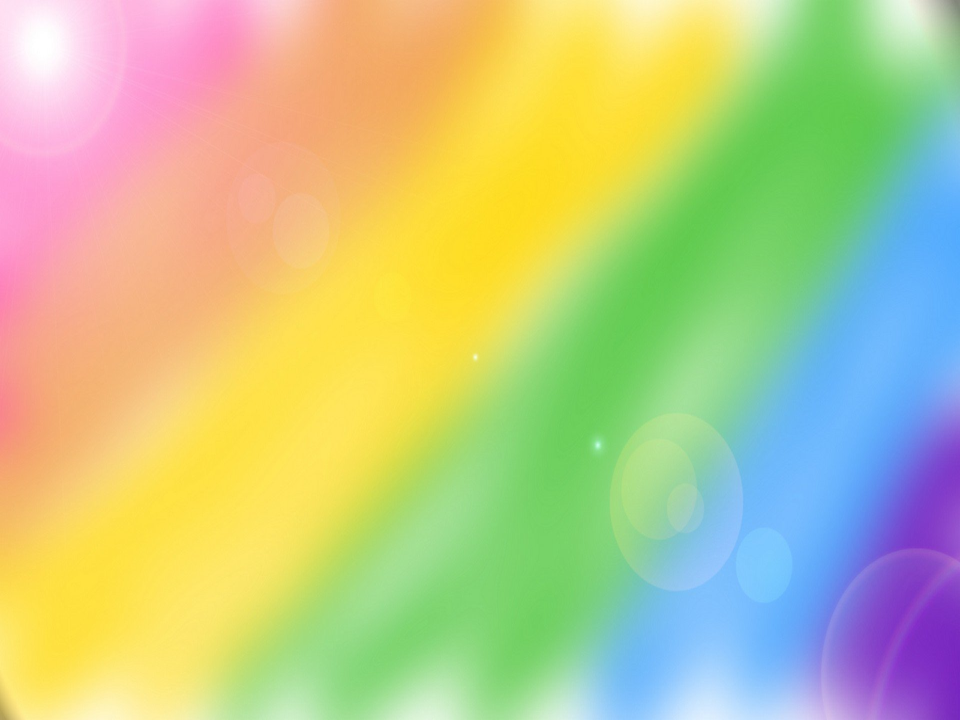 Составление рассказов по серии картинок с соблюдением логической последовательности.
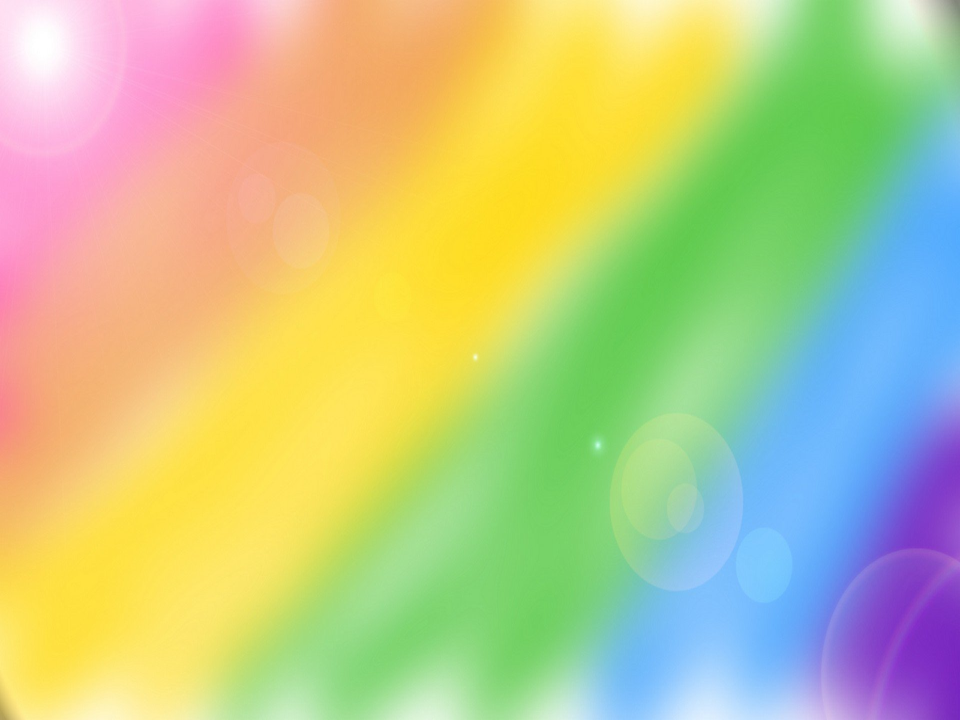 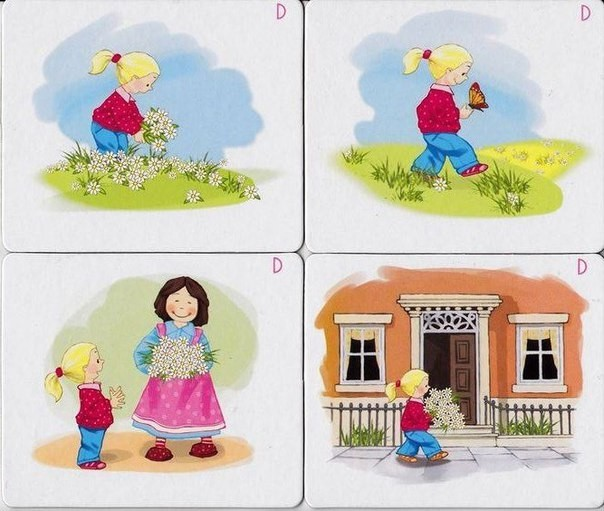 Рассмотрите картинки. Уточните у ребенка: правильно ли расставлены картинки? Расставьте картинки в правильной последовательности.
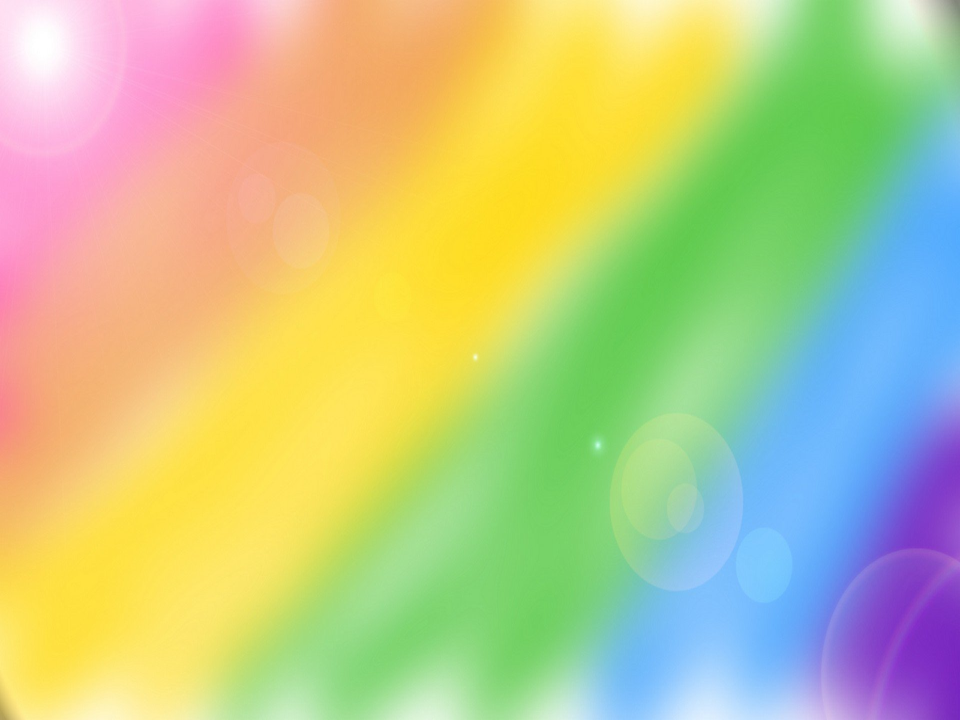 Предложите ребенку ответить на вопросы:
Где гуляла девочка?
Придумай имя для девочки.
Чем занималась девочка во время прогулки?
Для чего девочка нарвала букет?
Предложите ребёнку составить связанный рассказ. Напомните ему  важное правило: составляя рассказ, нельзя пропускать картинки и что очень важно придумать вступительную фразу – введение в тему. Например: наступило лето. На лугу расцвели цветы.
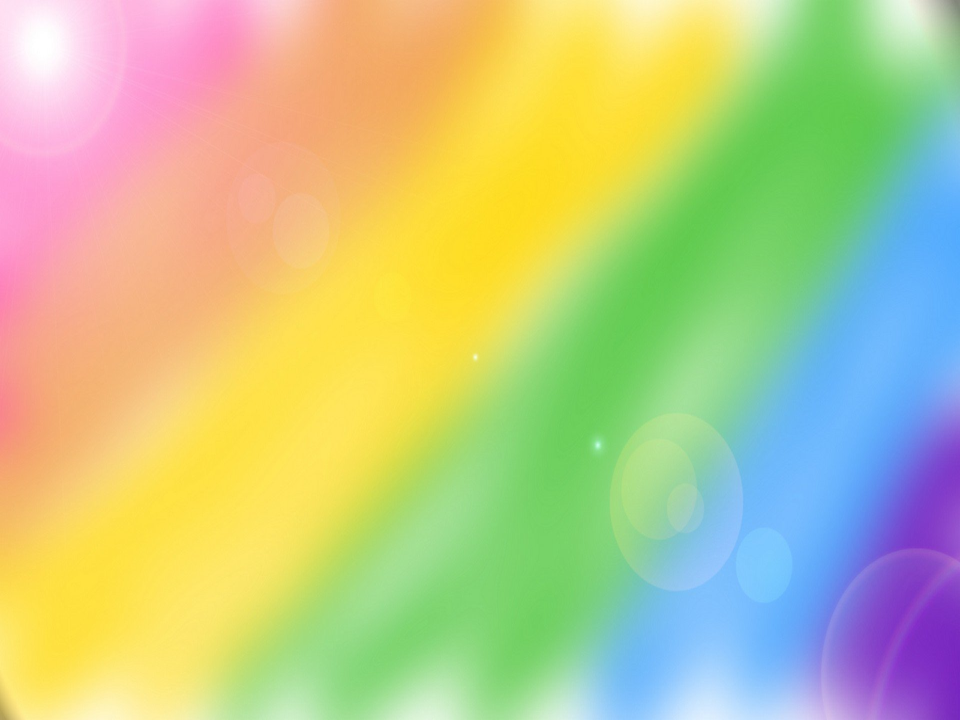 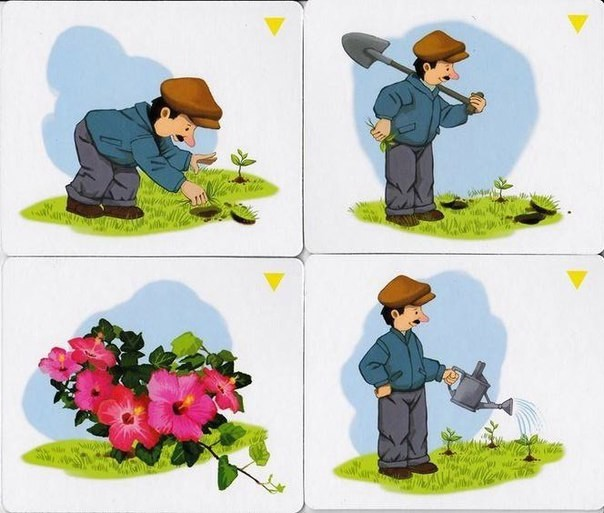 Продолжаем работу. Рассмотрите картинки.
Уточните у ребенка: правильно ли расставлены картинки? Расставьте картинки в правильной последовательности.
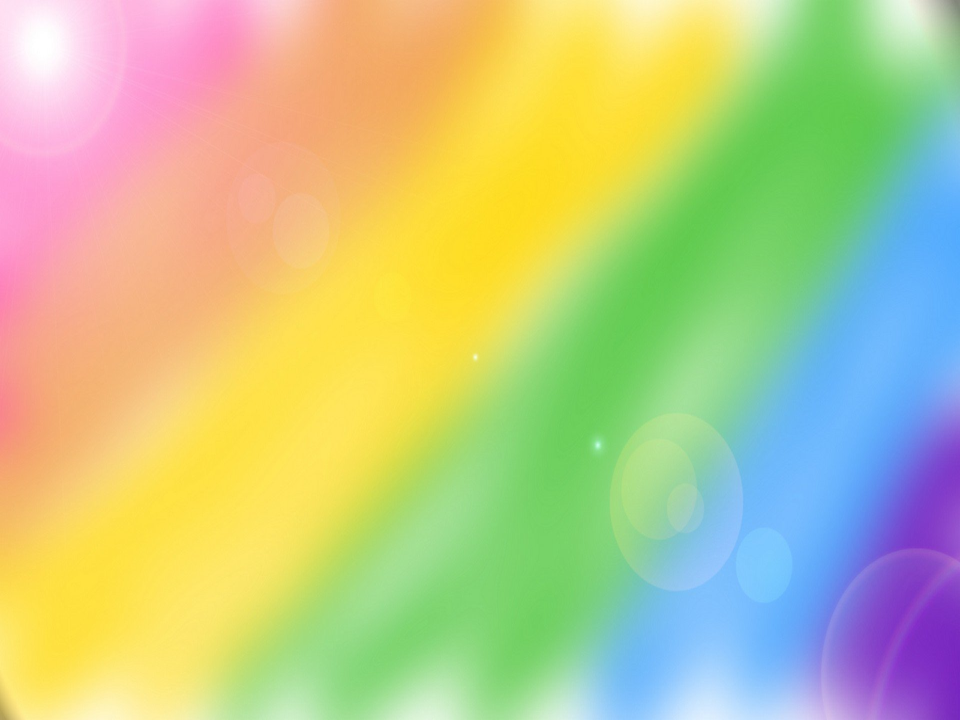 Предложите ребенку ответить на вопросы:
Какое время года изображено на картинке?
Кто главный герой на этой картинке?
Придумай ему имя.
Чем занят главный герой?
Как ты думаешь, что посадил главный герой?
Какое дерево, кустарник и цветок хотел бы посадить ты? 

Предложите ребёнку составить рассказ по этому набору картинок, соблюдая их последовательность! Поощряйте появление в речи сложных предложений!
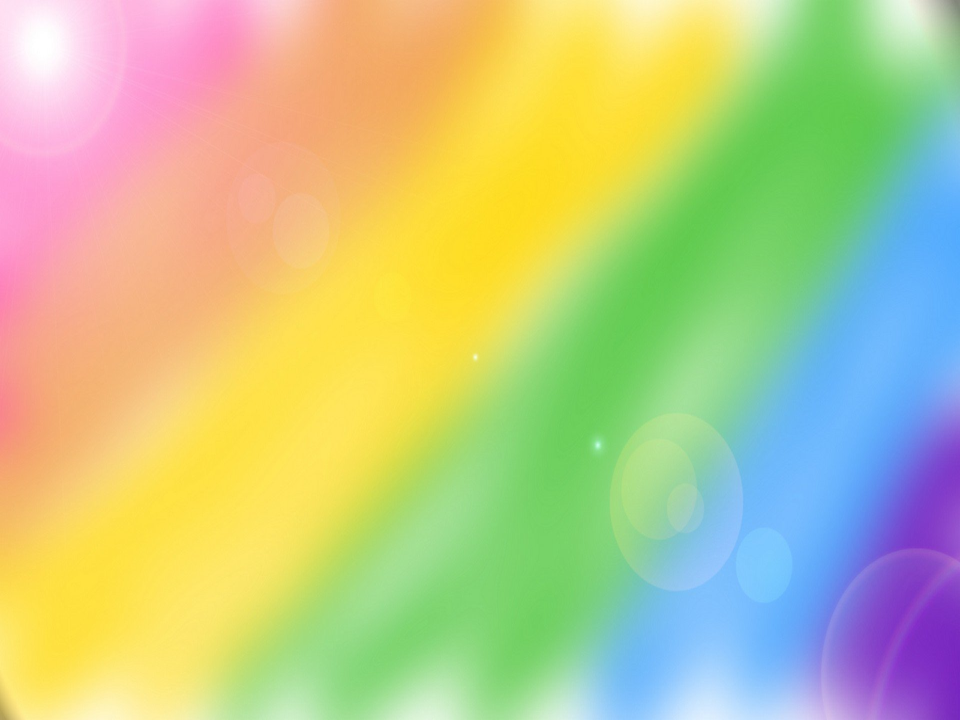 Закрепляем умение составлять рассказы по картинкам, расставляя их в правильной последовательности. Попросите ребёнка самостоятельно придумать вопросы к этим картинкам.
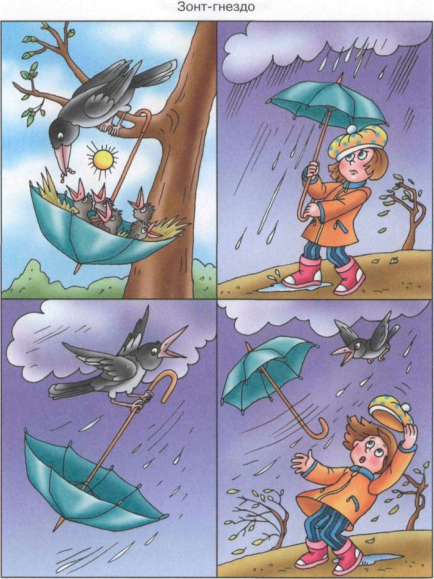 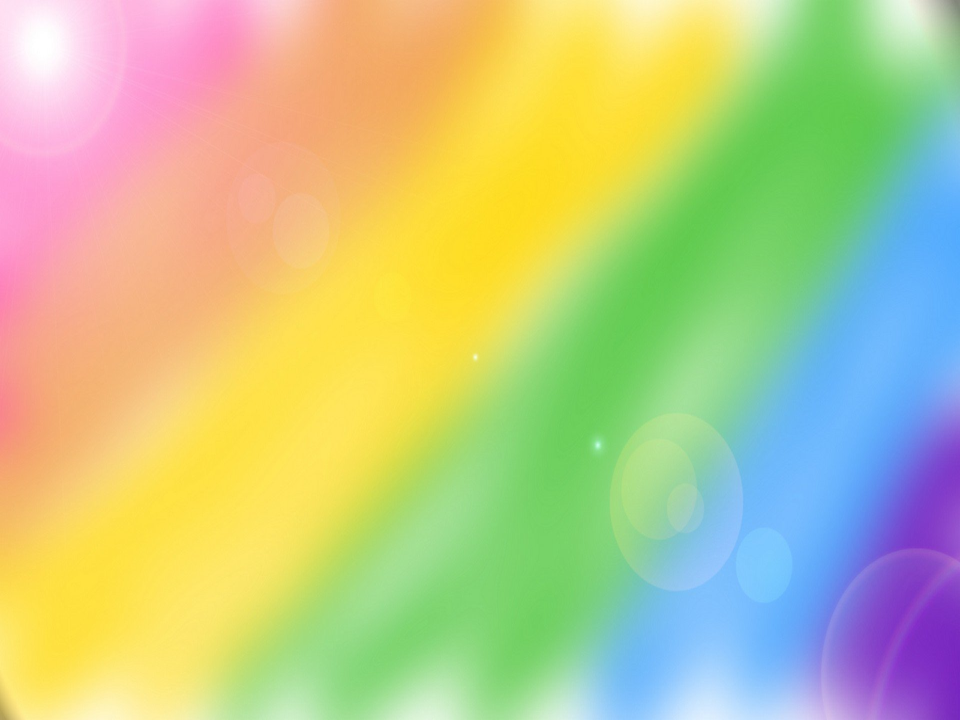 Предложите расставить картинки в правильной последовательности, и составить связанный рассказ. 
Немного усложним задание: ребёнок должен придумать название для получившегося рассказа! Поощряйте самостоятельные суждения ребёнка!
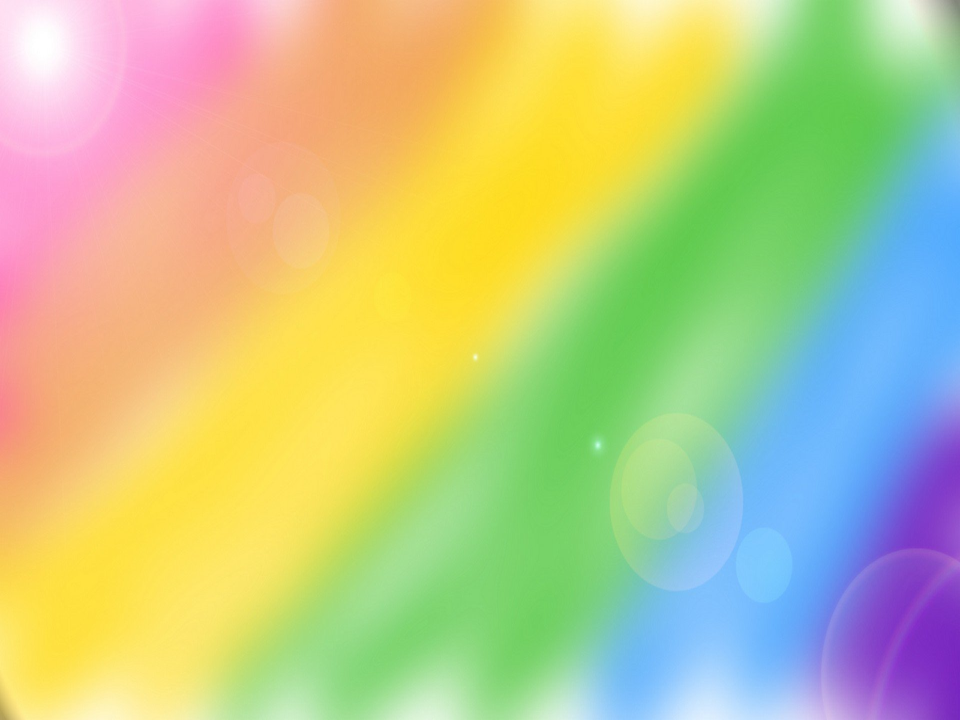 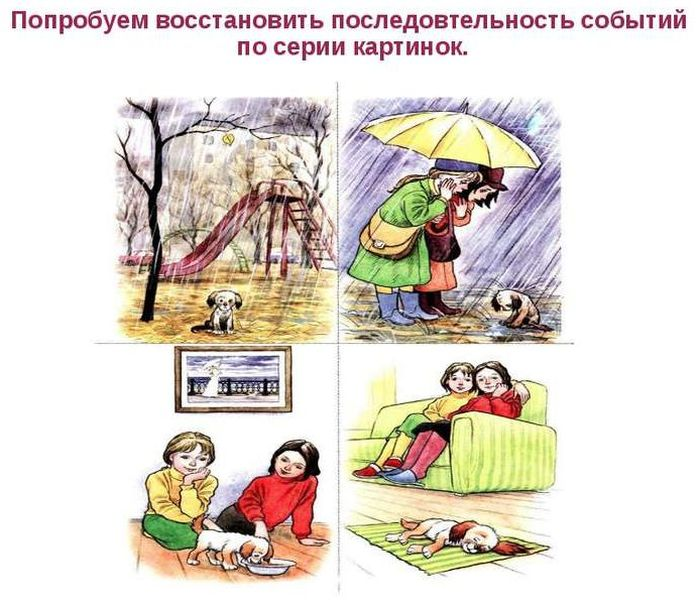 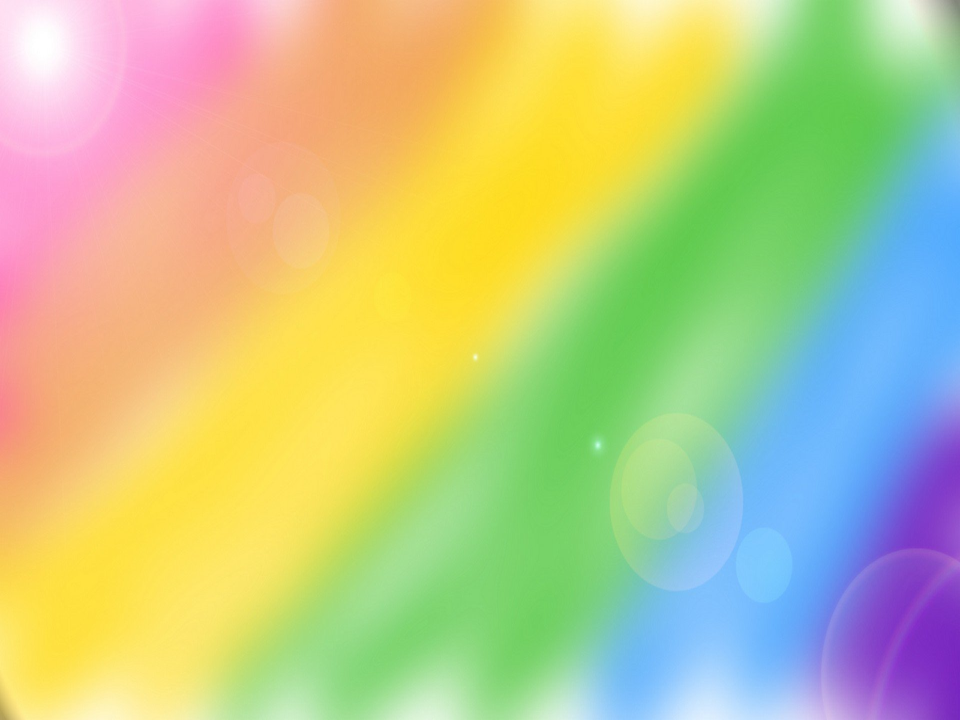 Составление рассказа по одной сюжетной картине. 
Тема: «Профессии»
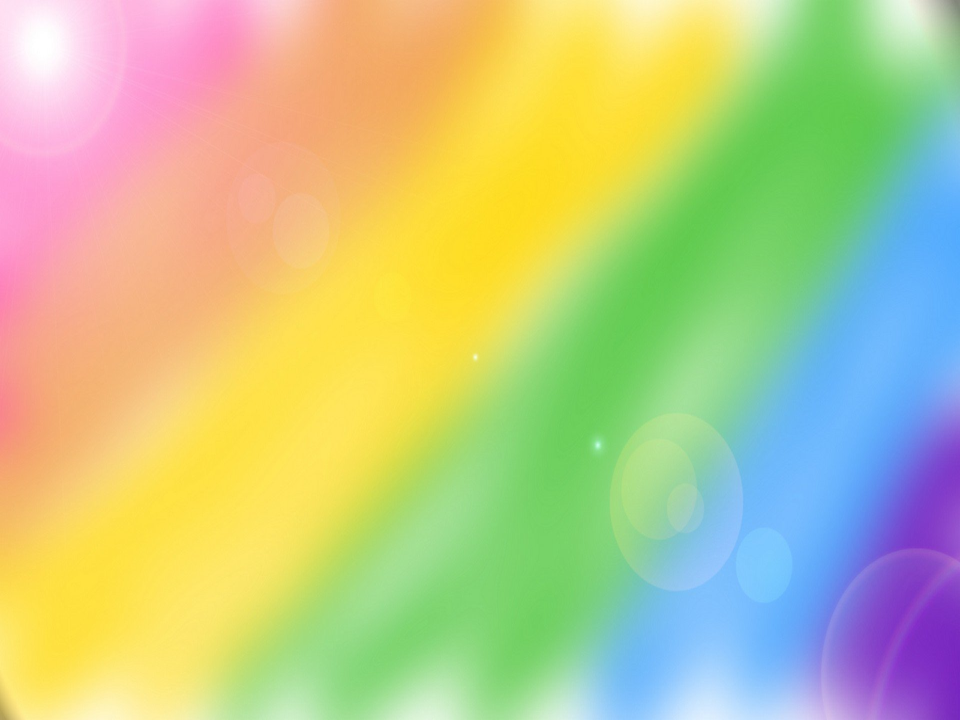 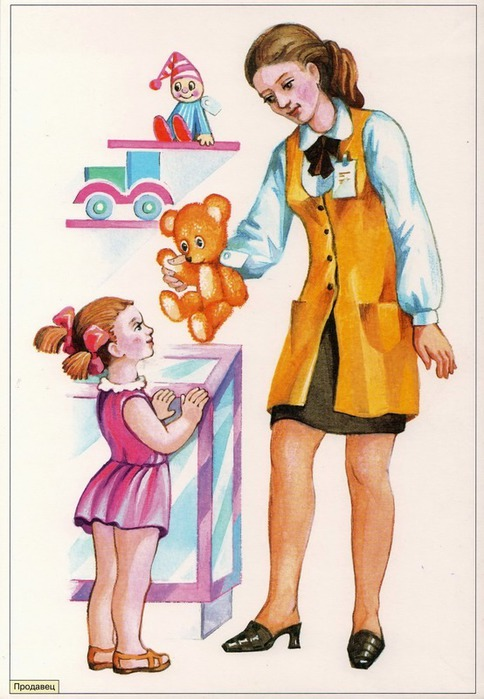 Назови профессию.
Чем занимается воспитатель? 
Где работает воспитатель?
Составь небольшой рассказ о работе воспитателя. 3-4 предложения.
Поощряйте появление в речи 
сложных предложений!
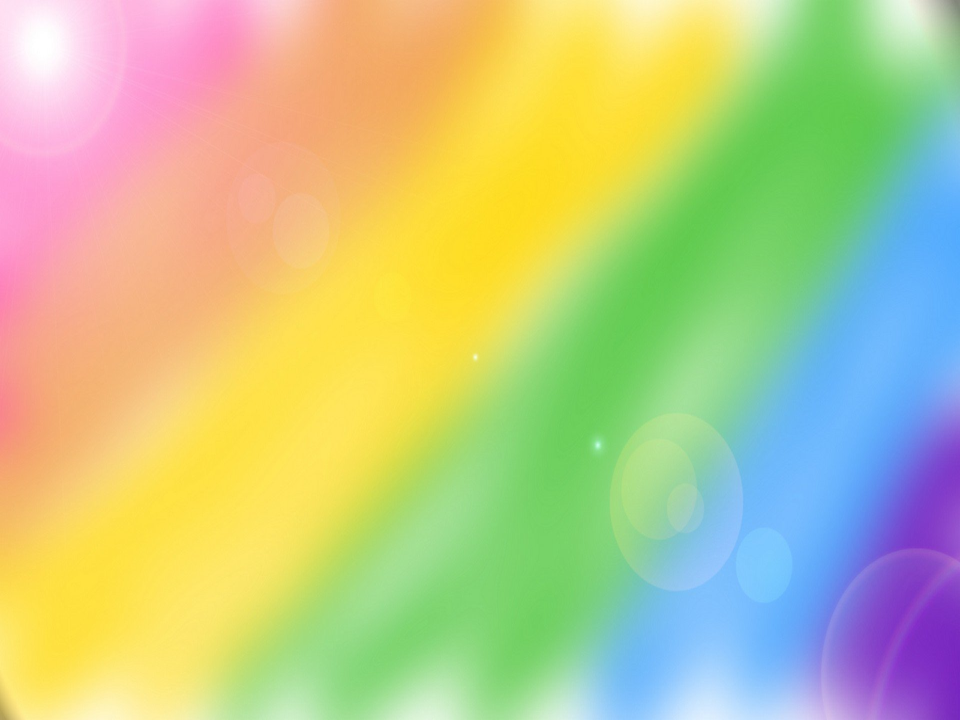 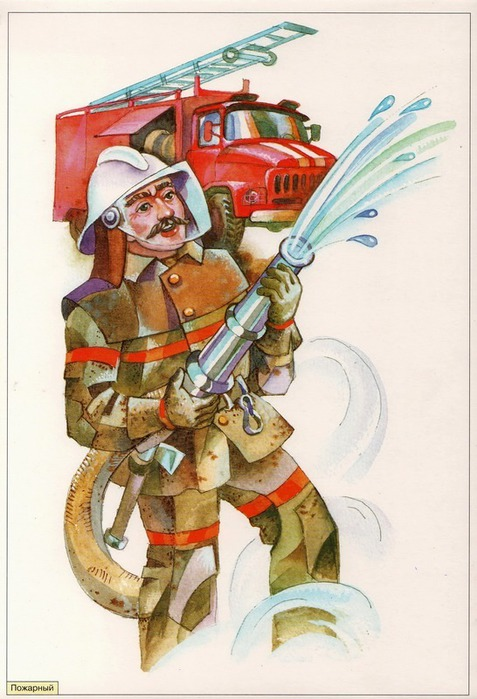 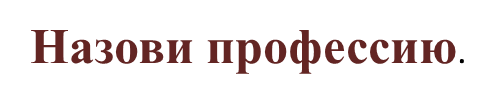 1.Чем занимается пожарный? 
2.Где работает пожарный?
3.Составь небольшой рассказ о работе пожарного. 3-4 предложения
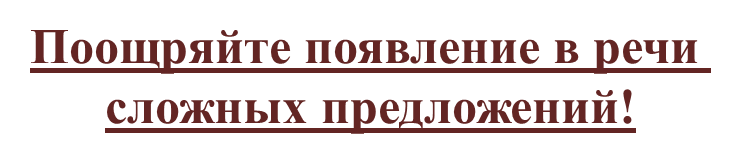 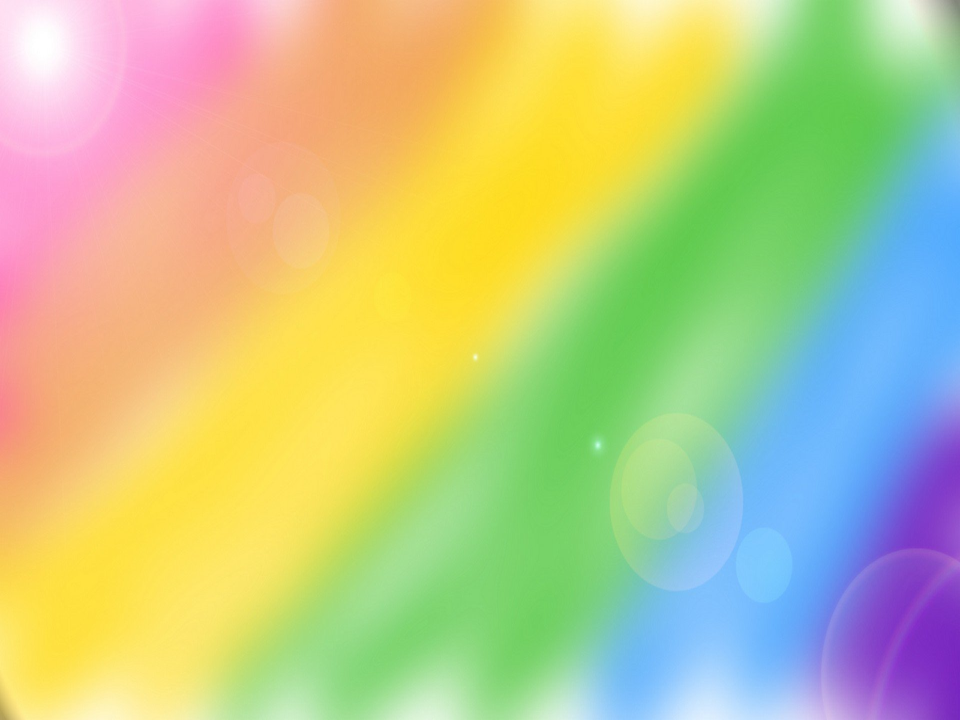 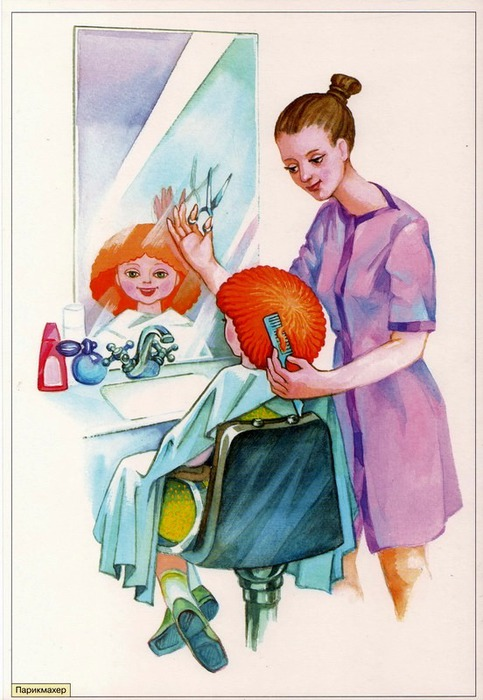 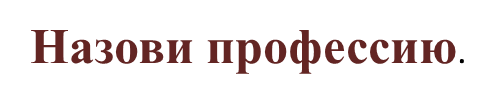 1.Чем занимается парикмахер? 
2.Где работает парикмахер?
3.Составь небольшой рассказ о работе парикмахера. 3-4 предложения
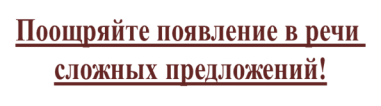 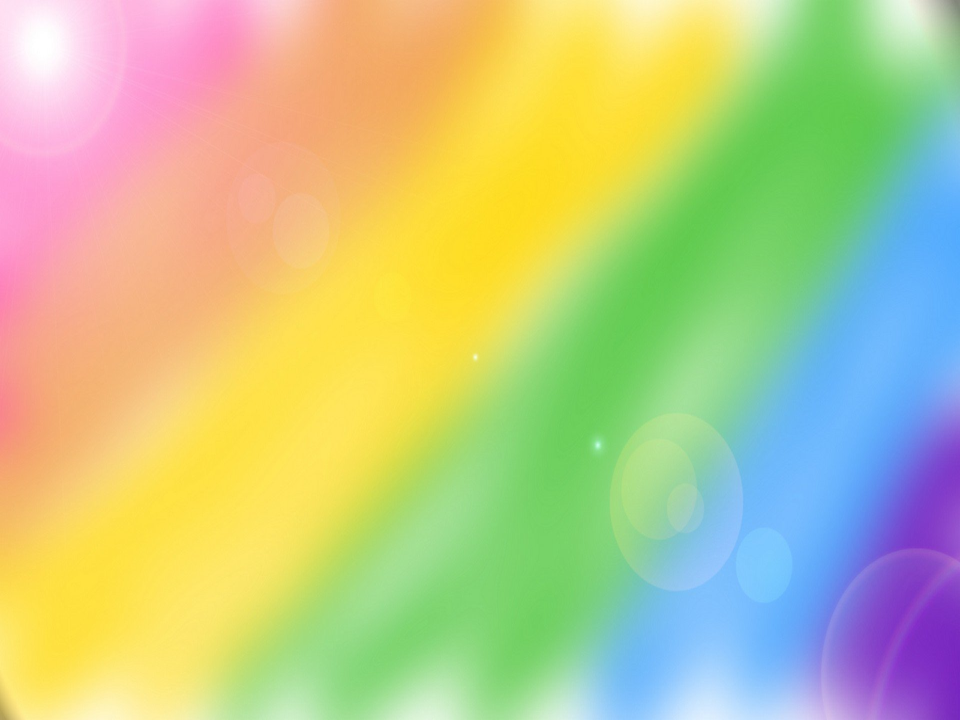 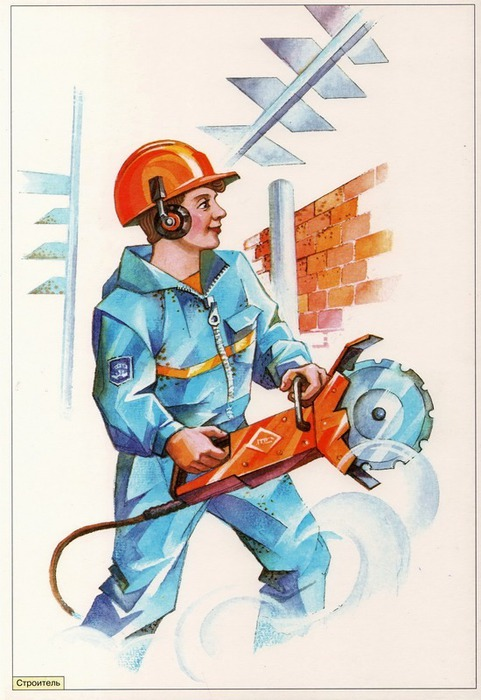 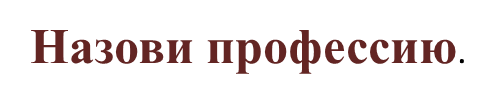 1.Чем занимается строитель? 
2.Где работает строитель?
3.Составь небольшой рассказ о работе строителя. 3-4 предложения
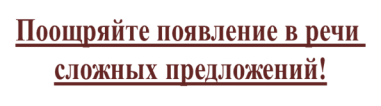 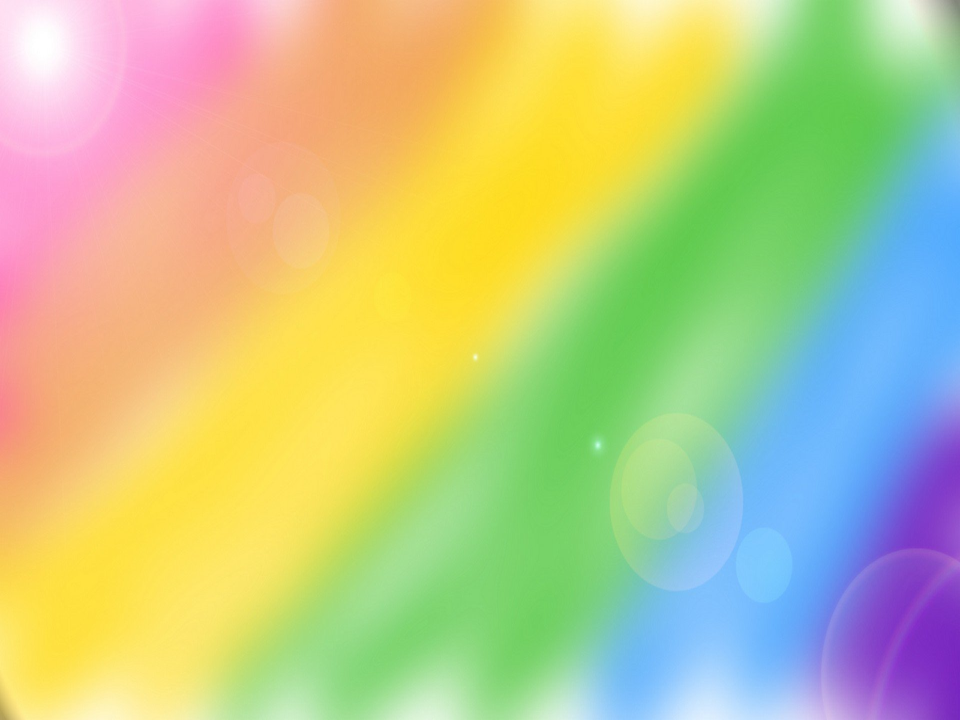 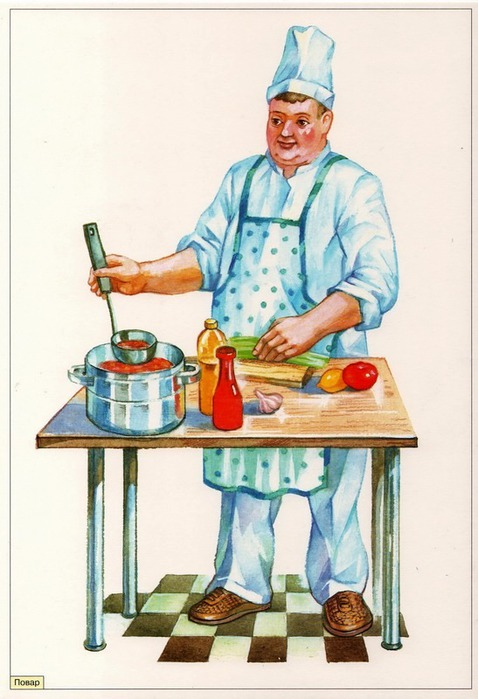 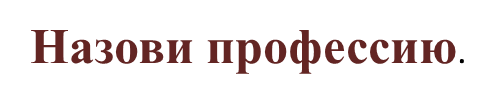 1.Чем занимается повар? 
2.Где работает повар?
3.Составь небольшой рассказ о работе повара. 3-4 предложения
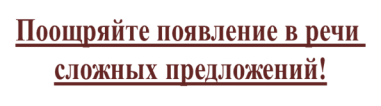 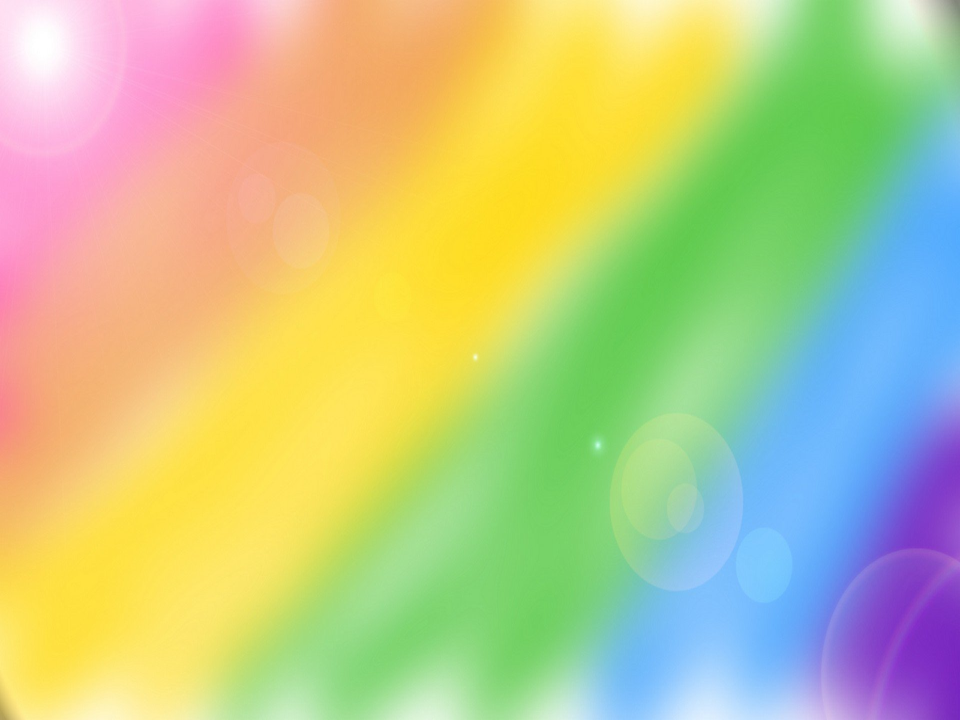 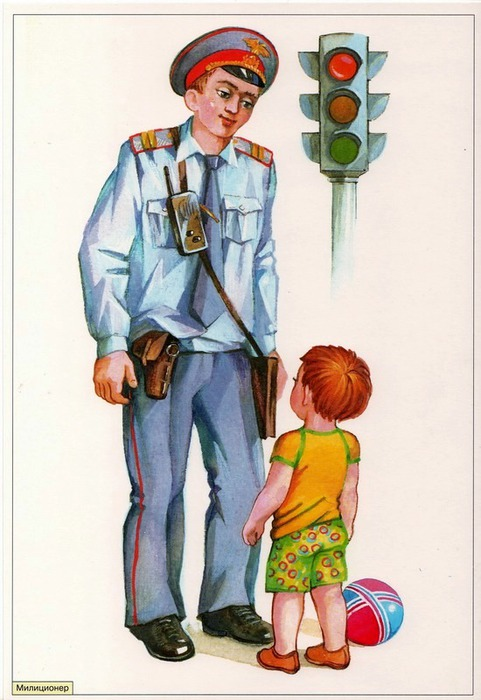 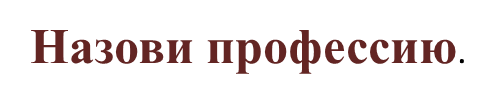 1.Чем занимается полицейский? 
2.Где работает полицейский?
3.Составь небольшой рассказ о работе полицейского. 3-4 предложения
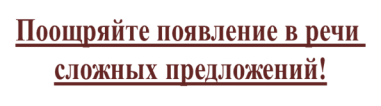 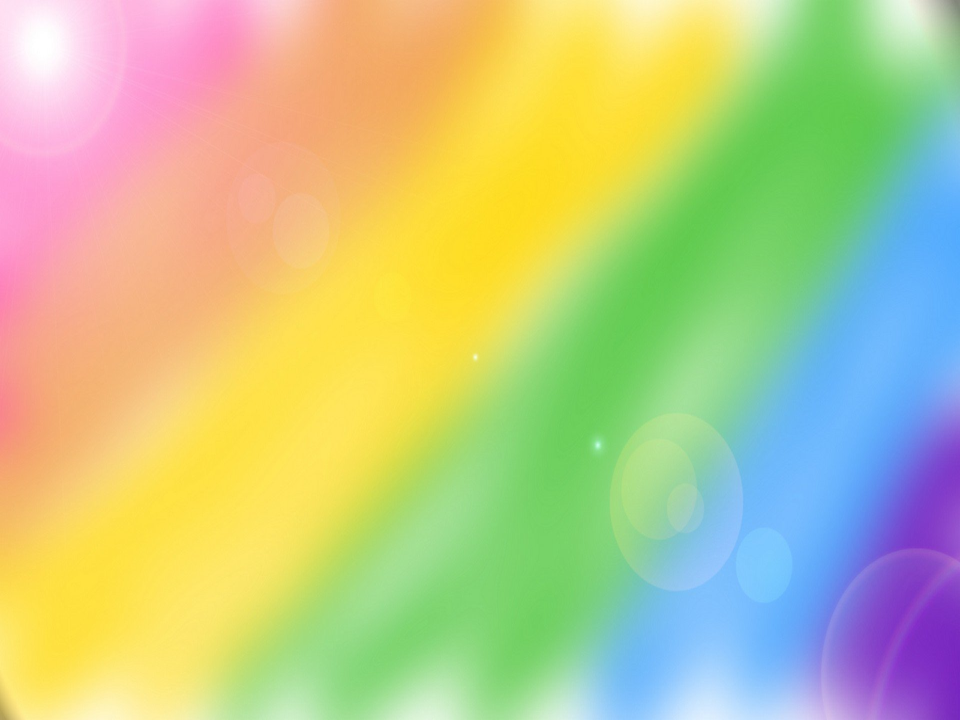 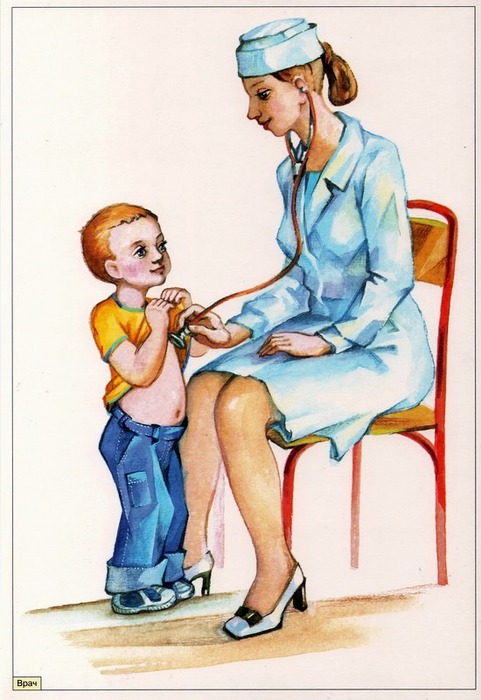 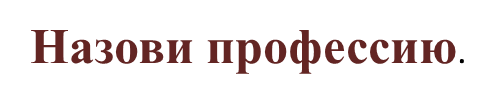 1.Чем занимается врач? 
2.Где работает врач?
3.Составь небольшой рассказ о работе врача. 3-4 предложения
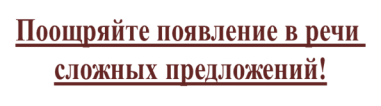